The New Imperialism
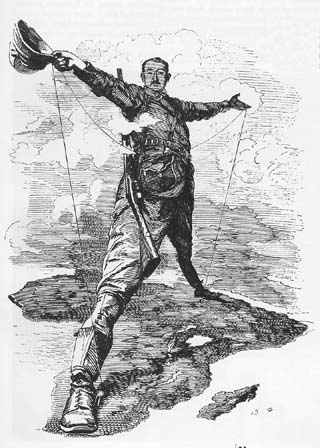 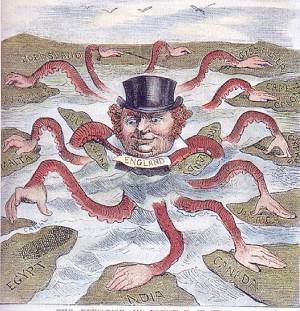 Imperialism
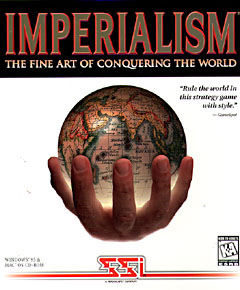 Imperialism – the domination by one country of the political, economic, or cultural life of another country or region – Aggressive expansion
Where have we seen Imperialism so far in history?
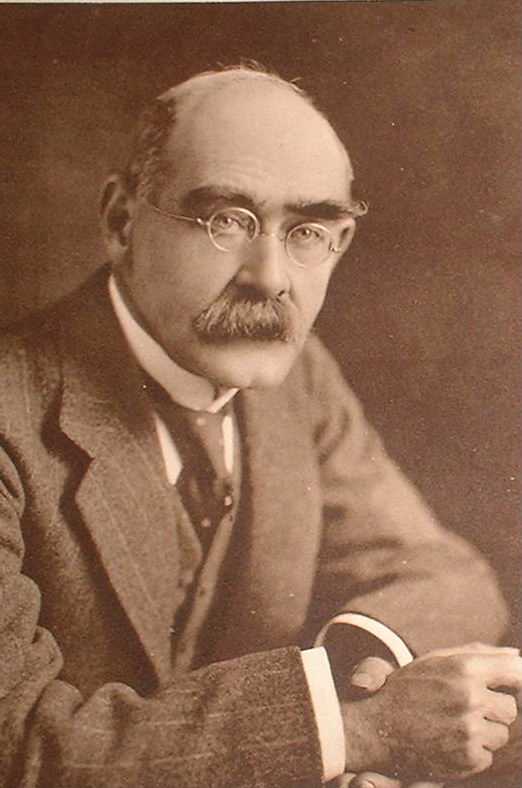 Imperialism
Causes of Imperialism
Economic Interests
The more area you own the more money you make
Political and Military Interests
Nationalism demanded that nations conquer around the world
Humanitarian Goals
Many felt it their duty to spread the ways of Western Civilization
Social Darwinism
Many embraced the idea of racial superiority
Rudyard Kipling – Author of “The Jungle Book” and the poem “White Man’s Burden”
Imperialism
Slave trade decimates Africa
This causes a mad scramble to colonize Africa
Many nations participate
Belgium
Britain
France
Germany
Italy
Portugal
Spain
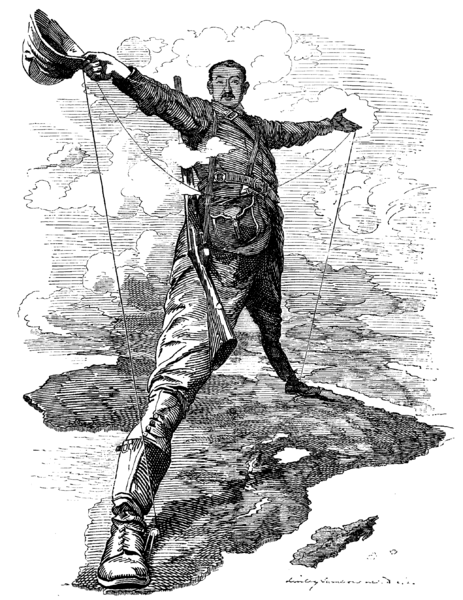 Imperialism
Egypt Seeks to Modernize
Muhammad Ali – Governor of Egypt (1805)
Known as the “Father of Modern Egypt”
Improved tax collection, reorganized the landholding system, and backed large irrigation projects
Also brought in western military experts to modernize Egypt’s army
Dies in 1849
Successors build the Suez Canal
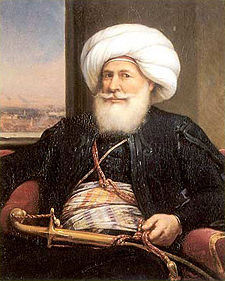 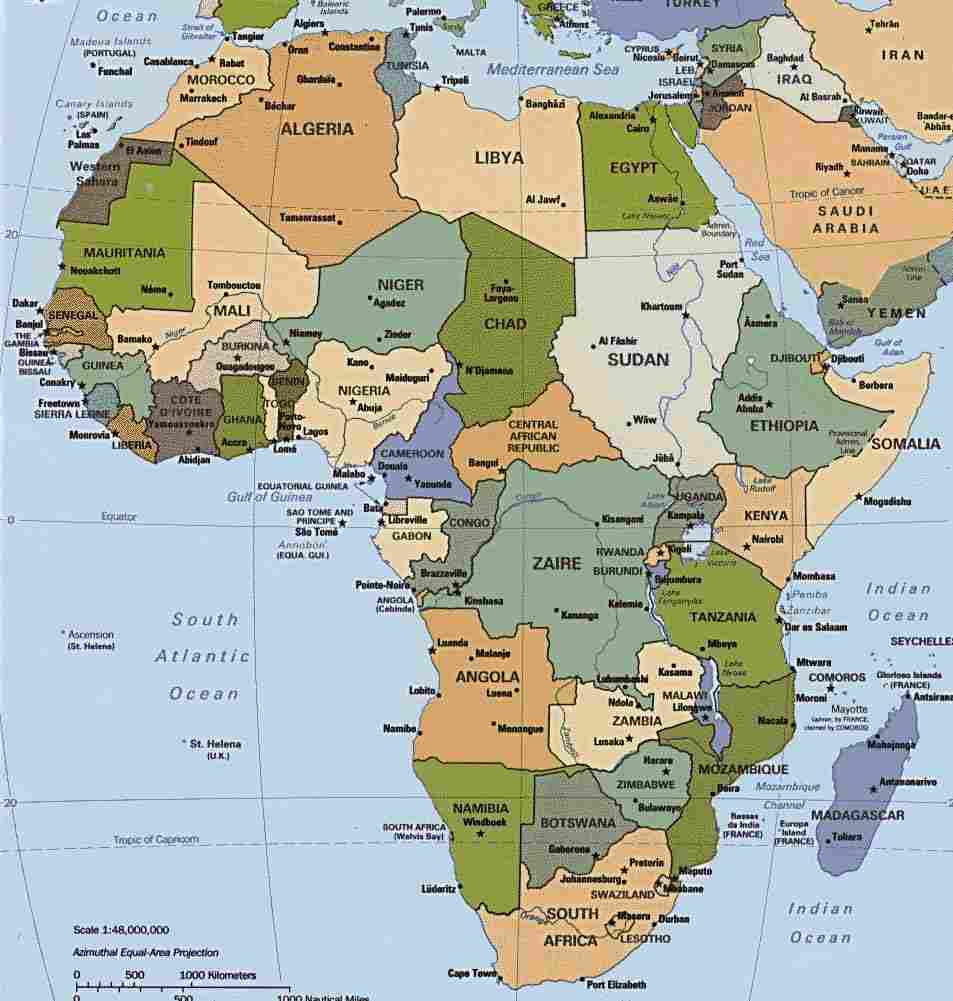 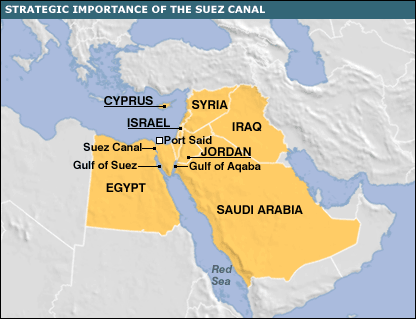 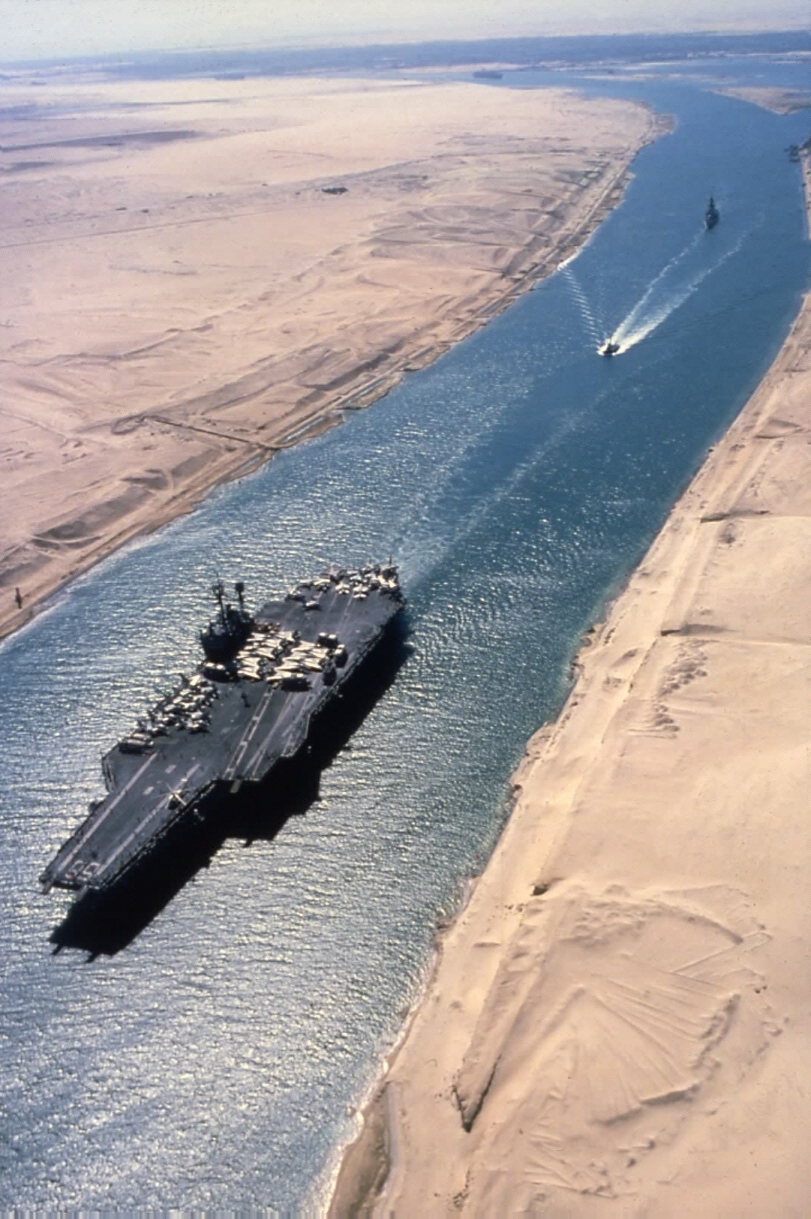 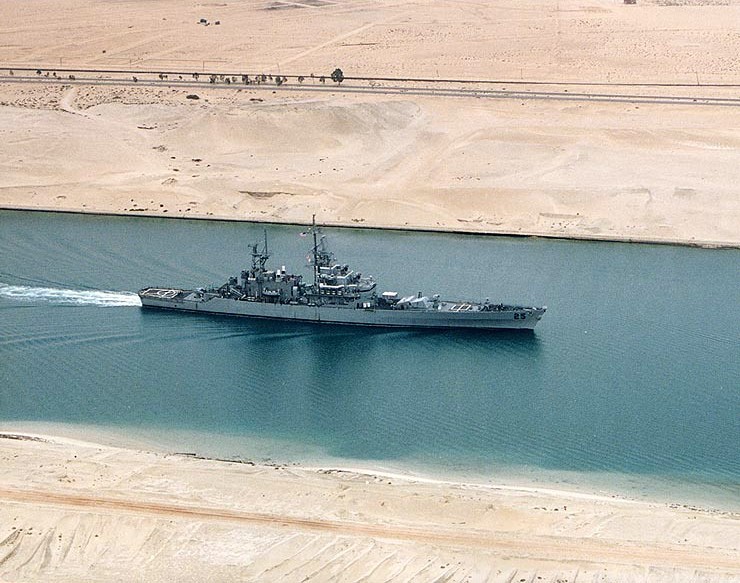 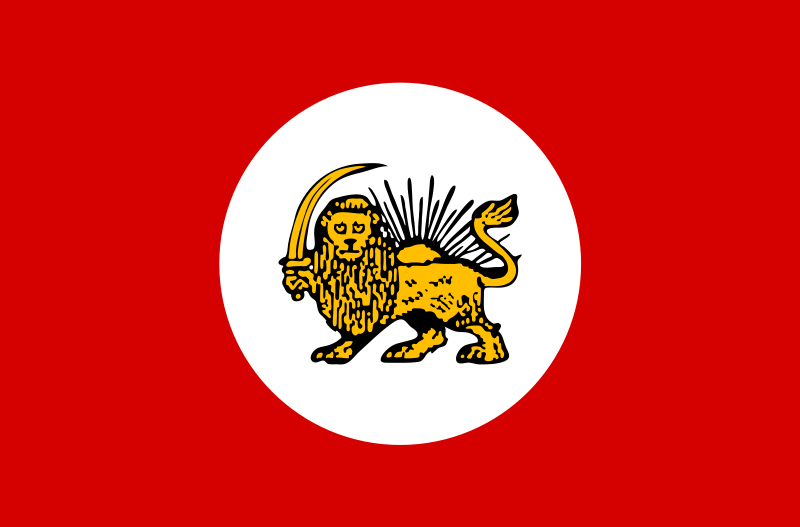 Imperialism
Iran
Run by the Qajar Shahs from 1794 to 1925 - Pahlavi Shahs from 1925 to 1979
Russia and Britain came into Iran and discovered oil
Both Russia and Britain convinced Iran to grant them access to the oil
Russian and Britain send in troops to protect their oil interests
Iranian nationalists and Muslim religious leaders were outraged
How does this fit into today’s current events?
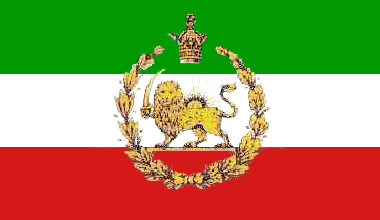 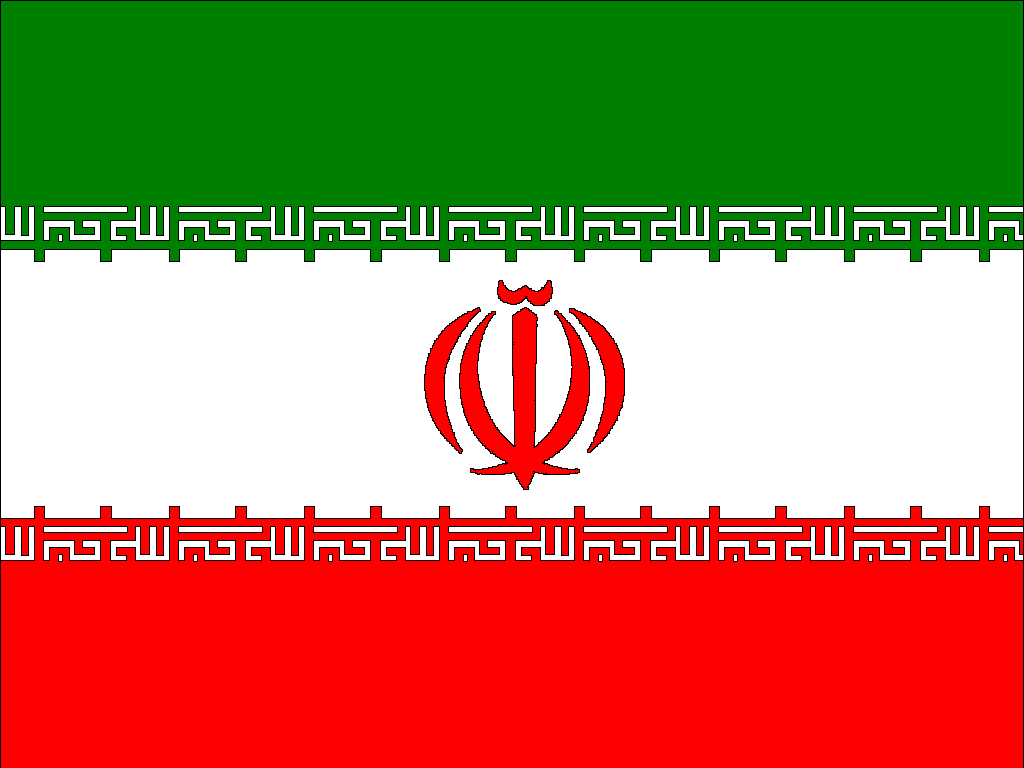 Imperialism
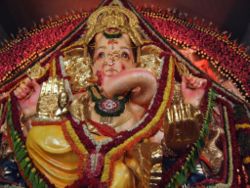 The British take over India
India was home of many cultures and peoples
When Britain came in they could not unite to prevent it
British were in India to make money
They tried to convert Indians to Christianity
British also worked to end slavery and improve women’s rights
British also sought to end the Hindu custom of “sati” – widows were expected to join their husbands in death by throwing themselves on the funeral fire
Ganesha – God in Hinduism
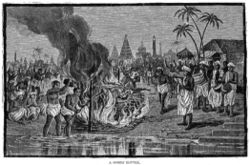 Sati
Imperialism
British required “sepoys”, or Indian soldiers to serve Britain anywhere in the world
Also allowed widows to remarry
Finally the British issued new rifles to the sepoys that required soldiers to bite off the tips of cartridges
The cartridges were greased with animal fat either from cows (sacred) or pigs (forbidden)
All three acts were against the Hindu religion
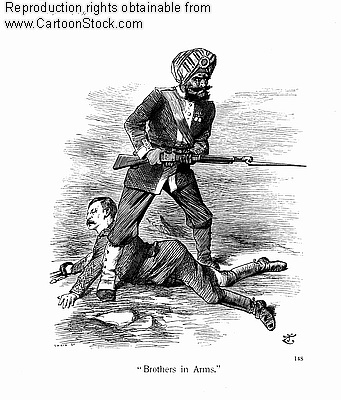 Imperialism
Sepoy Rebellion (1857)
Sepoys massacre British men, women and children
British send in more troops and crush the rebellion
Took revenge for the uprising by torching villages and killing thousands of unarmed Indians
British Parliament makes India British owned territory
The appoint a British viceroy to rule India for the crown
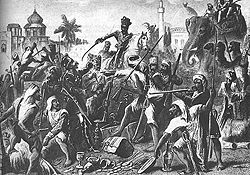 Imperialism
Amritsar Massacre (1919) – 1,100 Indians gathered into a walled field – Indian meetings were prohibited so the British commander ordered his troops to open fire, killing 379 men, women and children
Many Indians had to fight for the British in WWI 
India sought self-rule
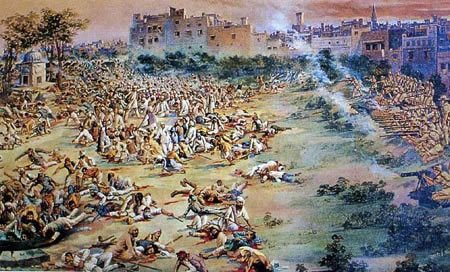 Imperialism
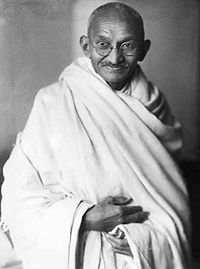 Mohandas Gandhi (1869-1948)
Studied law in England
Joined a law firm in South Africa
Adopted the weapon of nonviolent protest and resistance
Also known as civil disobedience or refusal to obey unjust laws
Embraced Hindu traditions
Inspired India to protest against British rule
Gandhi inspired Indians to protest for their freedom from British Colonial Rule
Mohandas Gandhi
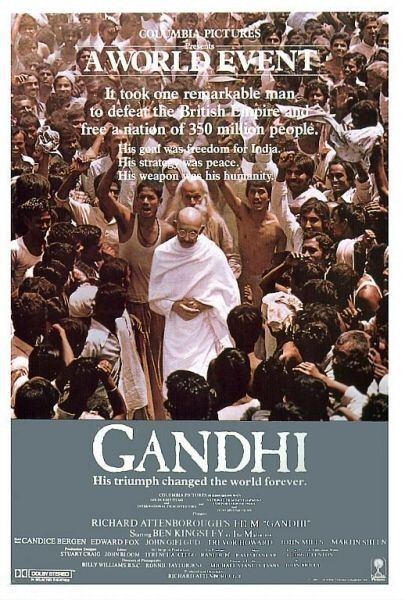 Imperialism in China
The Opium War - 1839
Chinese become addicted to Opium
Britain was supplying Opium to the Chinese even though it was illegal in England
Chinese outlaw Opium and execute drug dealers
British refuse to stop supplying China with Opium
Chinese ships clash with British ships but are outgunned and defeated
British force Chinese to sign the Treaty of Nanjing
British gain Hong Kong in the treaty
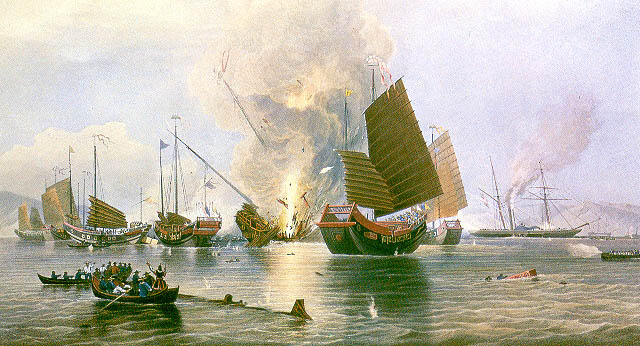 Imperialism in China
In early 1800’s the Qing dynasty was in decline
Irrigation systems and canals were poorly maintained which caused massive flooding
This leads to the Taiping Rebellion
20 – 30 million die in this rebellion
Qing dynasty remains intact, but is severely weakened
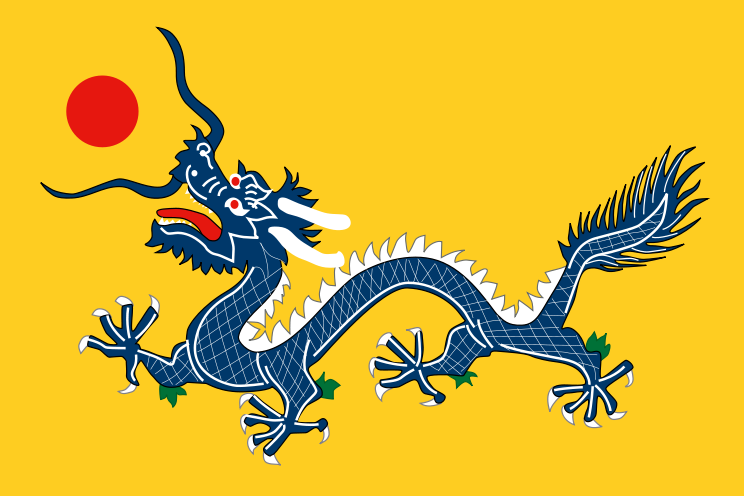 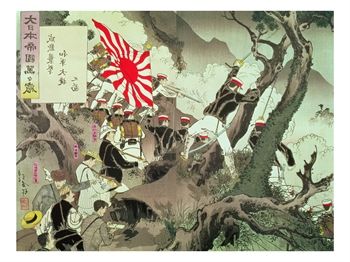 Imperialism in China
War with Japan
Sino-Japanese War
Japan is industrialized; China is not
China is crushed – Western nations move swiftly to carve out areas of China
British - Yangzi River Valley
French – Indochina
Germany/Russia – Northern China
US – Stayed away
Qing Dynasty Falls
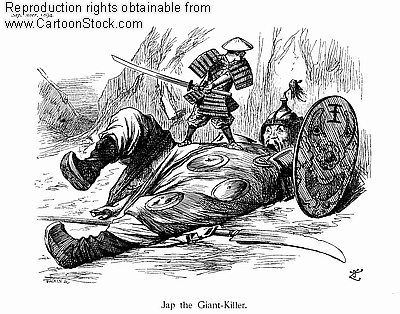 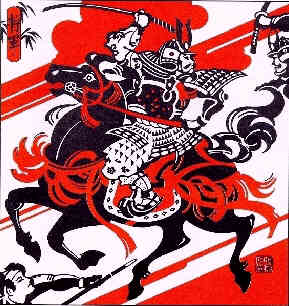 Japan modernizes
Japan had a policy of isolation
Everything they did was internal from 1600 to 1853
This is also the time of the Shogun and Samurai
Japan was scared by the fact that Western Powers carved up China
Japan were worried that they would be next
In 1853 the United States sailed for Japan
Led by Matthew Perry, they landed in Tokyo Bay and brought a letter from President Franklin Pierce demanding that they open it’s ports for diplomatic and commercial change
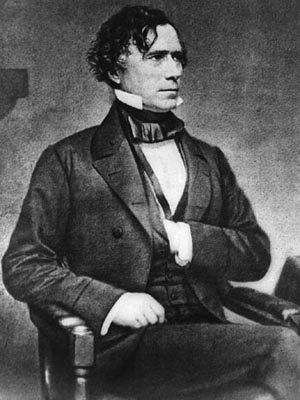 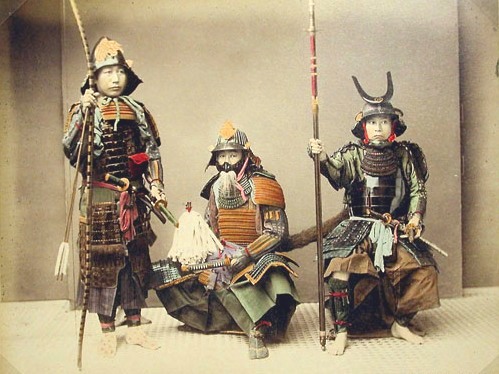 Japan Modernizes
Japan realizes that it can not defeat the United States so it gives in
Japan signs the lopsided Treaty of Kanagawa
The Samurai revolt and appoint a new emperor
This is known as the Meiji Restoration
The Emperor sends his samurai to Western nations to learn the ways of Industrialized nations
Their goal was to beat the West at their own game
Their motto was, “A rich country, a strong military”
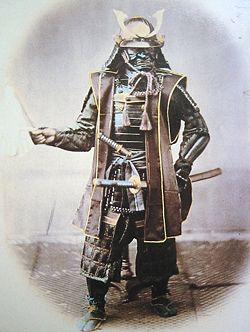 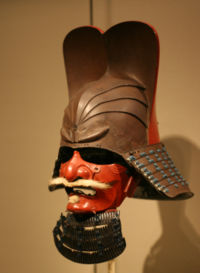 Japan Modernizes
Reforms under the Meiji
Government
Japan adopts the German form of government – Democracy with a ruler (emperor) having the final say
Eliminated the special rights of the Samurai – all men were now able to be warriors in the military
Economic
Japan moves to modernize and build industry
Capitalism
Japan becomes one of the most powerful nations in the world and forces Western Nations to revise lopsided treaties
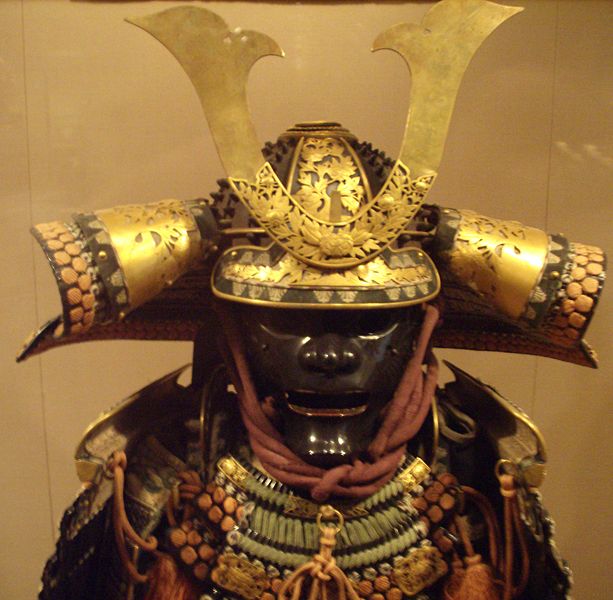 Japan Modernizes
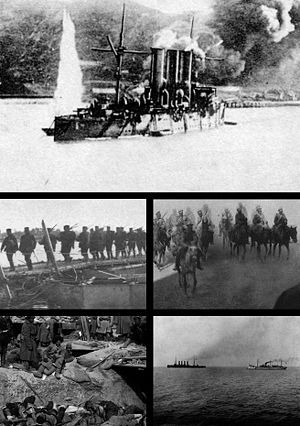 Japan begins to seek Imperialistic goals
Japan easily defeats China in the Sino-Japanese war
Japan eventually defeats the Russians in the Russo-Japanese War
This marks the first time in history that an Asian power defeated a European nation
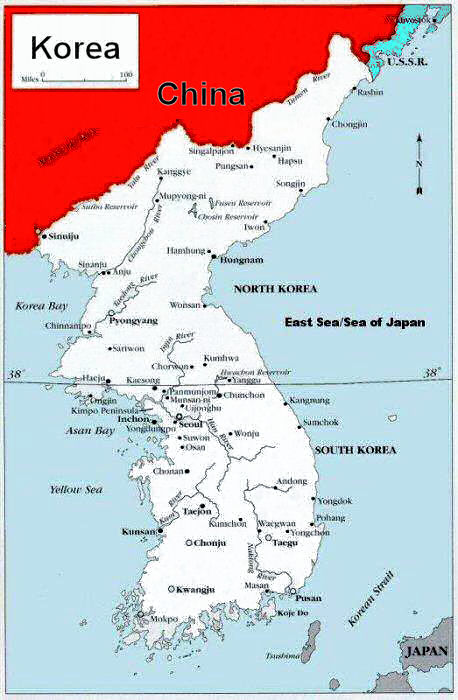 Japan Modernizes
China, Russia and Japan compete for control of Korea
Japan wins and ultimately makes Korea sign a lopsided treaty
Japan ruled Korea from 1910 to 1945
Japan industrialized Korea
Japan becomes the strongest nation in the East
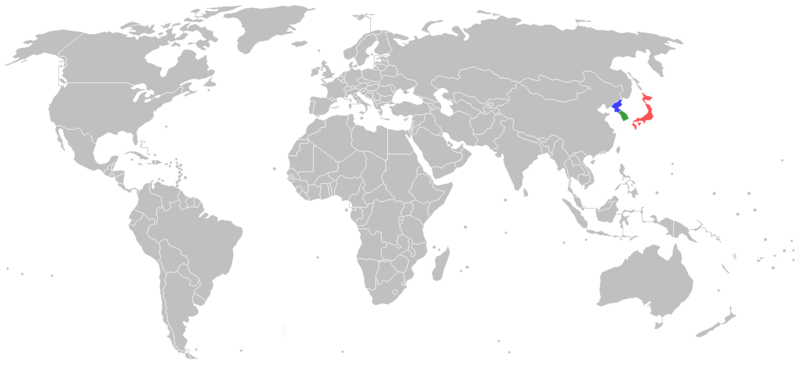 Southeast Asia and the pacific
Western nations fight over this area
French seize Vietnam, Laos, and Cambodia
Rename it French Indochina
Dutch take Indonesia
British take Burma (modern day Myanmar), the city of Singapore and Malaya
Siam (Thailand) survived European Imperialism – Provided a buffer zone between French and British Territories
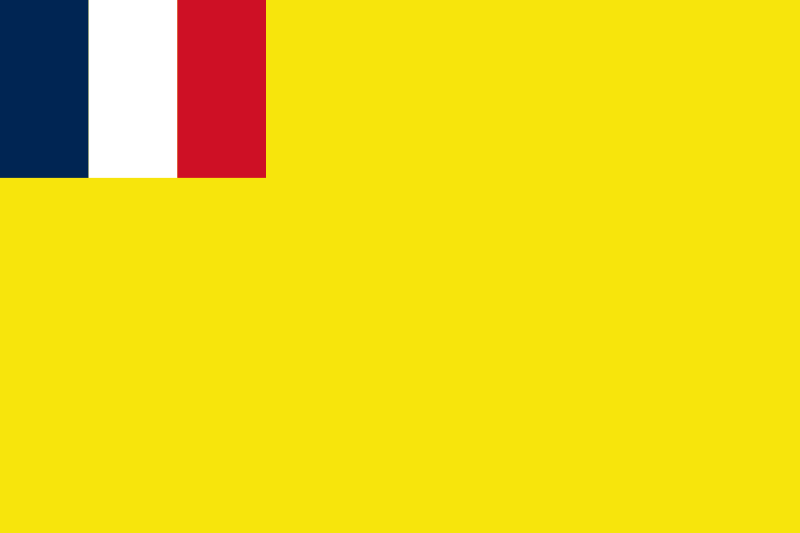 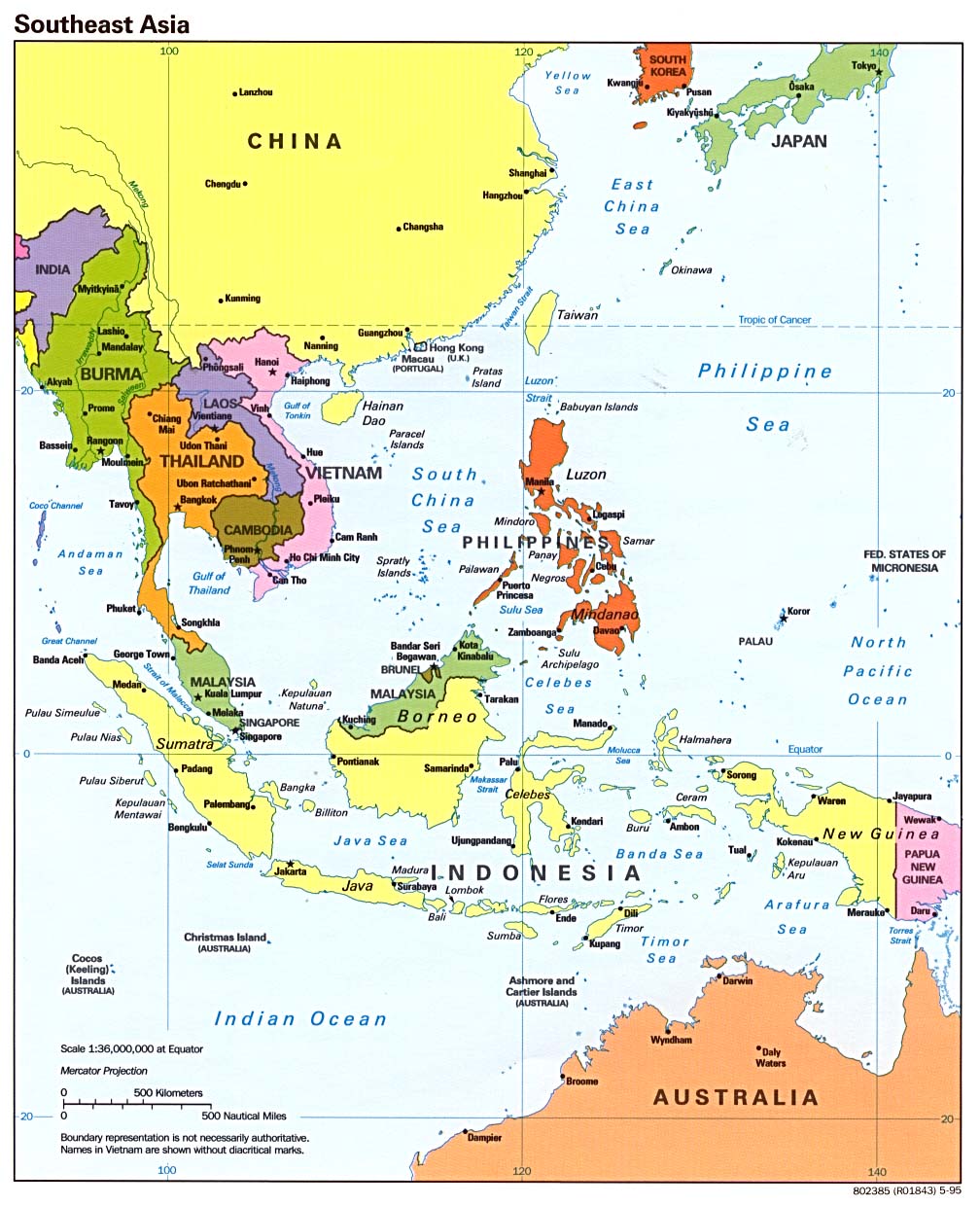 Southeast Asia and the pacific
United States makes Samoa sign an unequal treaty
United States is also interested in the sugar plantations of Hawaii – The United States annex Hawaii
The United States takes the Philippines under control after the Spanish-American War
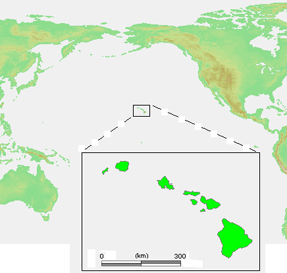